Technical Activities
Tsung-Yi Ho/Vasilis Pavlidis
Krishnendu Chakrabarty, Yiran Chen, Ulf Schlichtmann, Evangeline Young
July 9, 2023
CEDA Chapters
16 Chapters
5 Student Chapters
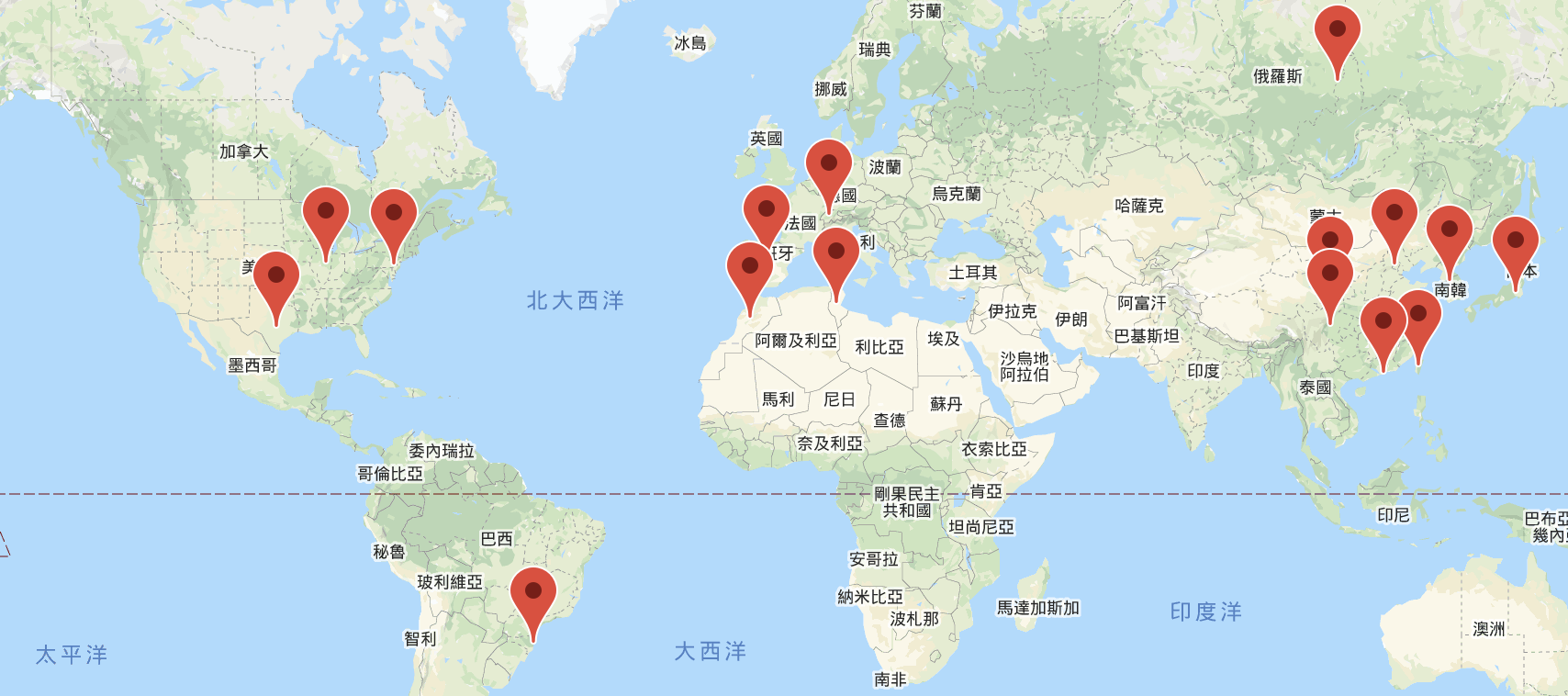 Austria
Southern California
UAE
Shenzhen
CEDA Chapter Meeting (March 15)
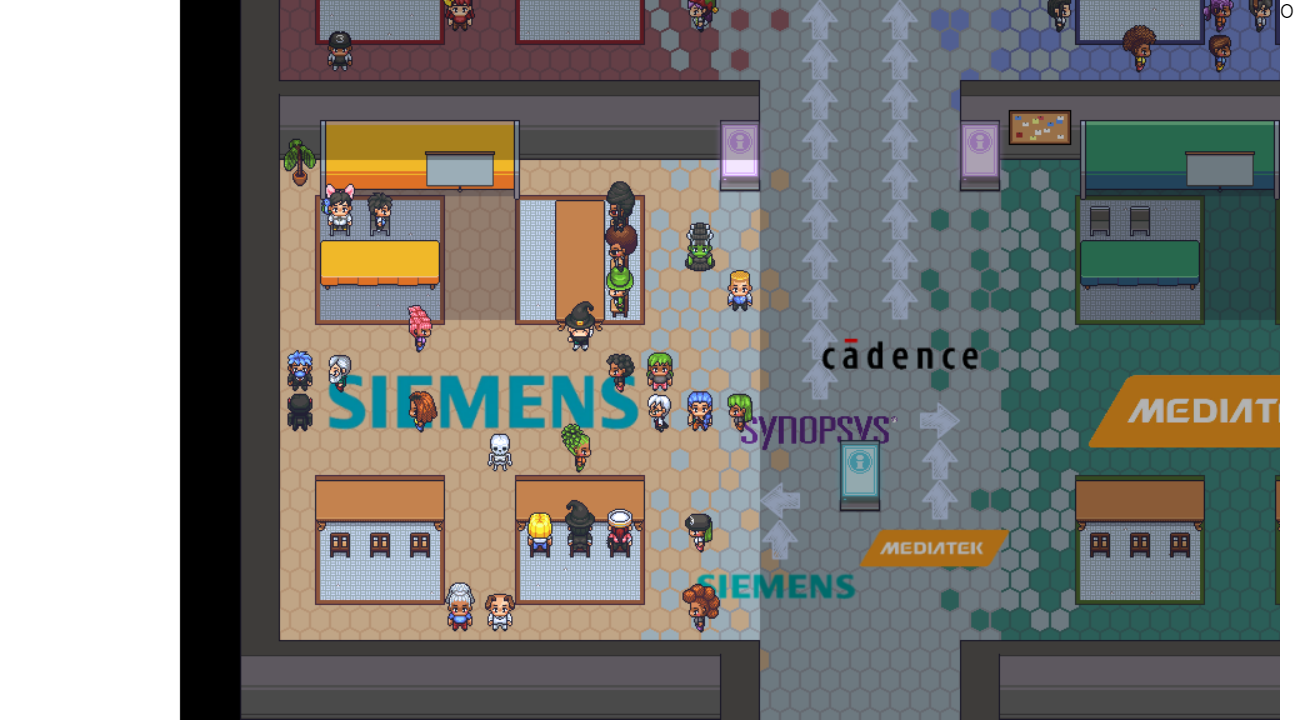 Chapter Report
Activity Planning
Signature event: contest, awards, etc.
General expense: banner, local travel, souvenir, etc.
Support 10 proposals (6 in 2022)
Call for Initiative (NIC)
Role Rotation
Chair, Vice Chair, Treasurer/Secretary
Term of service
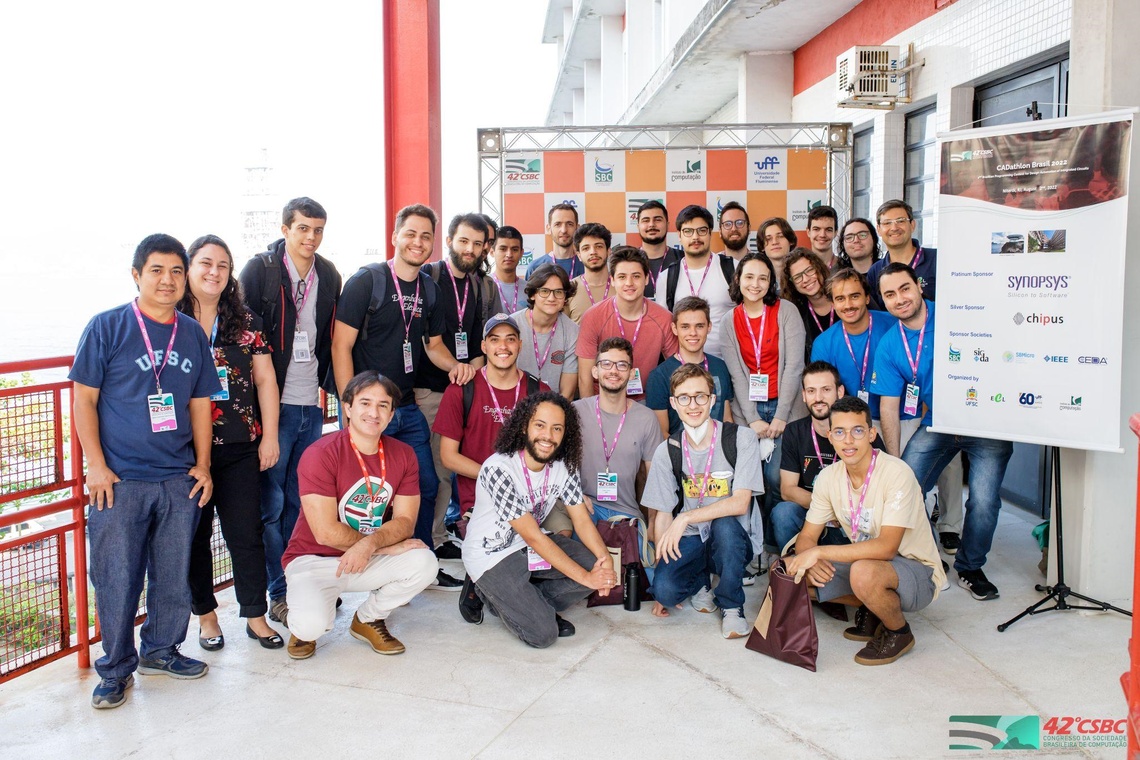 [Speaker Notes: Brazil 1,5KSpain 1KTaipei 4KHK 1.95KJapan 1KBeijing 0.5K]
CEDA Technical Committees
DATC (Design Automation Technical Committee)
Chair: Jinwook Jung, IBM
SVDTC (System Validation and Debug Technology Committee)
Chair: Chinna Prudvi, Intel Inc.
TCCPS (Technical Committee on Cyber-Physical Systems)
Chair: Shiyan Hu, University of Southampton
TTTC (Test Technology Technical Council)
Chair: Peilin Song, IBM
Hardware Security and Trust Technical Committee (HSTTC)
Chair: Gang Qu, University of Maryland

Awards, Tools, Standards, Outreach, etc.
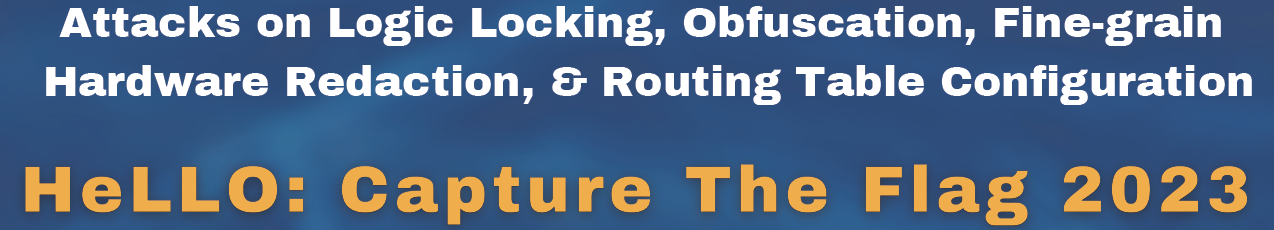 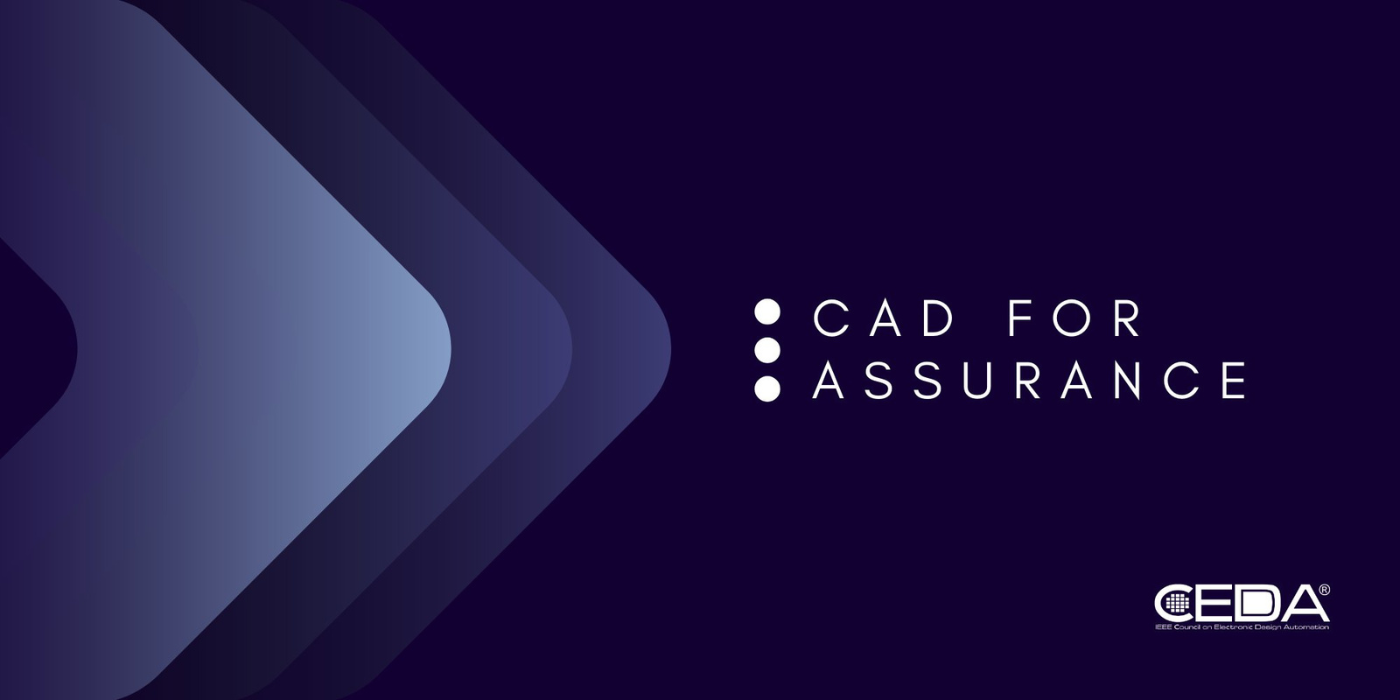 CEDA Luncheon Talk
DAC 2023
Tulika Mitra, NUS
ICCAD 2023
Margaret Martonosi, Princeton
DATE 2024 (TBD)
Andrew Kahng
Albert Y. Zomaya
Donatella Sciuto (maybe about women in STEM?)
Sharon Hu
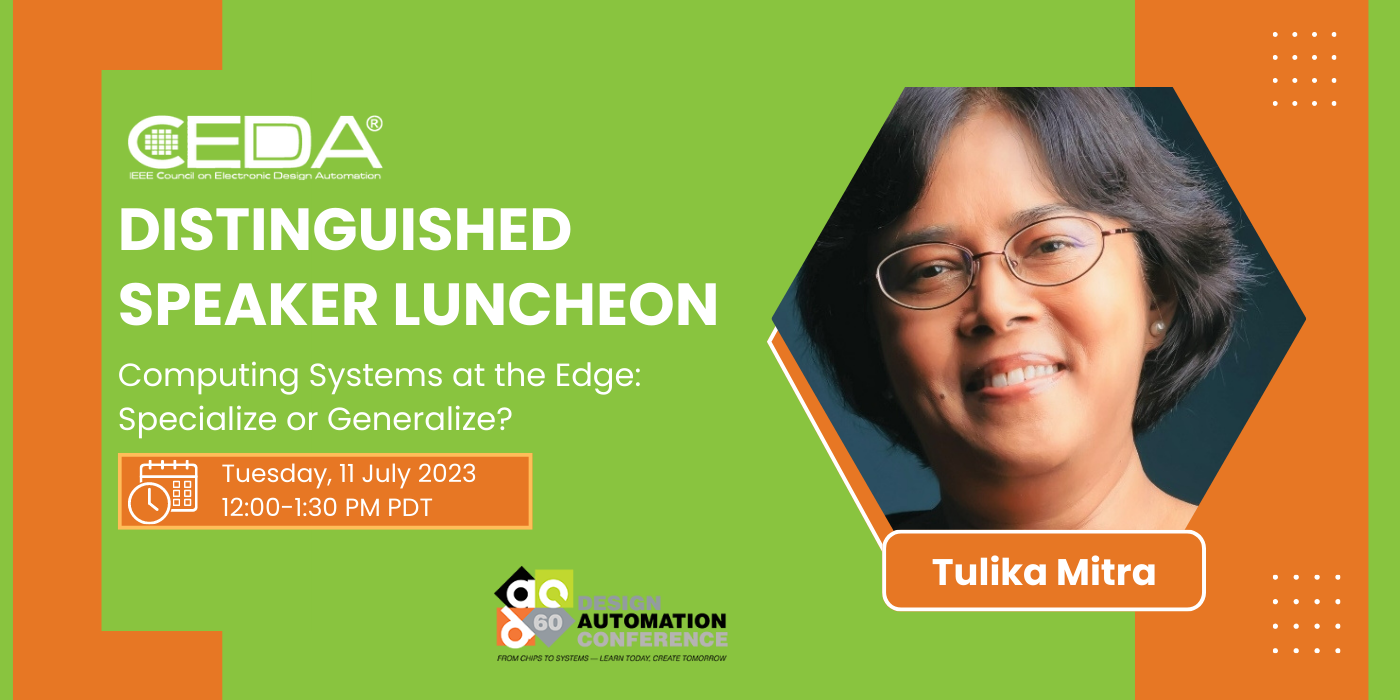 Distinguished Lecturer Program
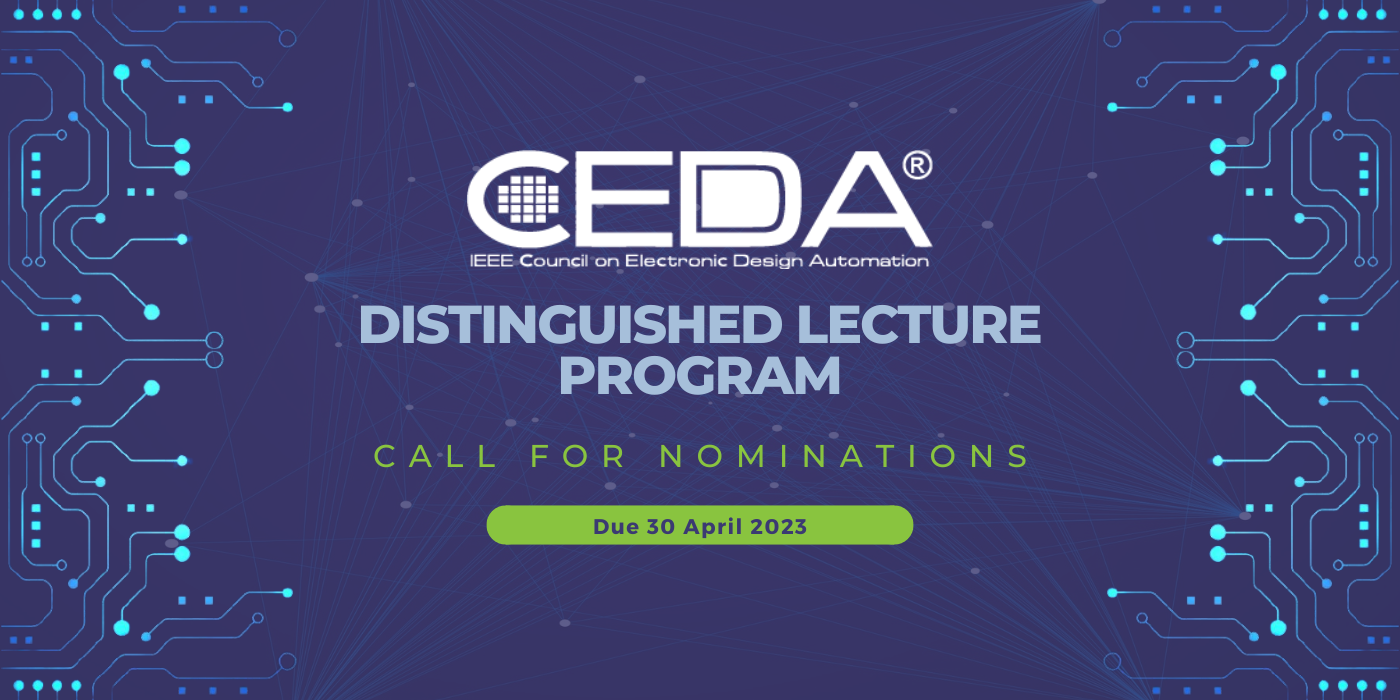 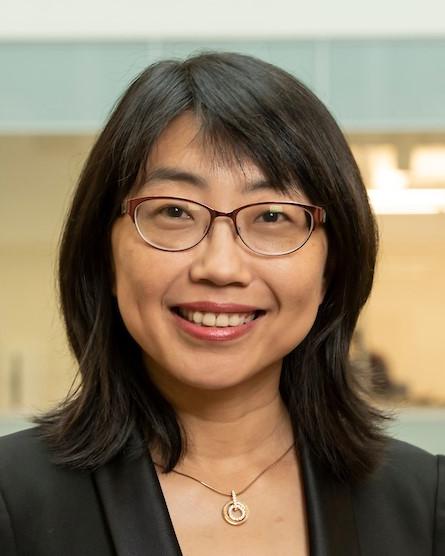 Helen Li
2022-2023
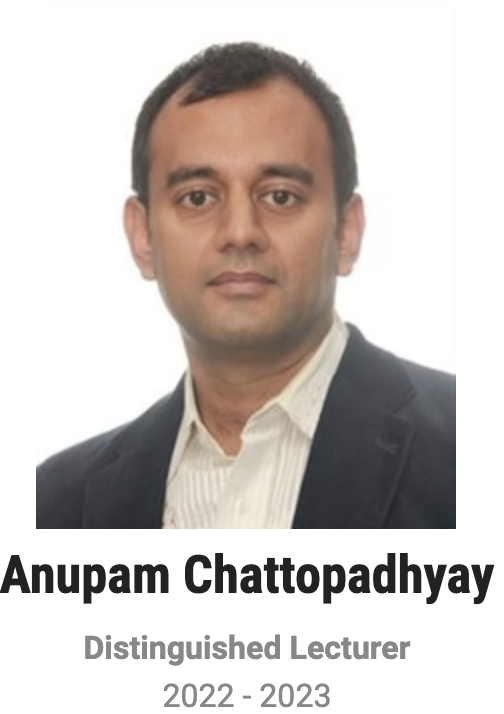 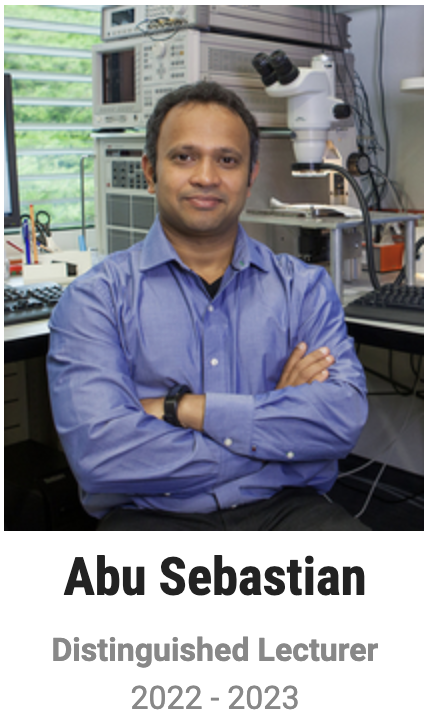 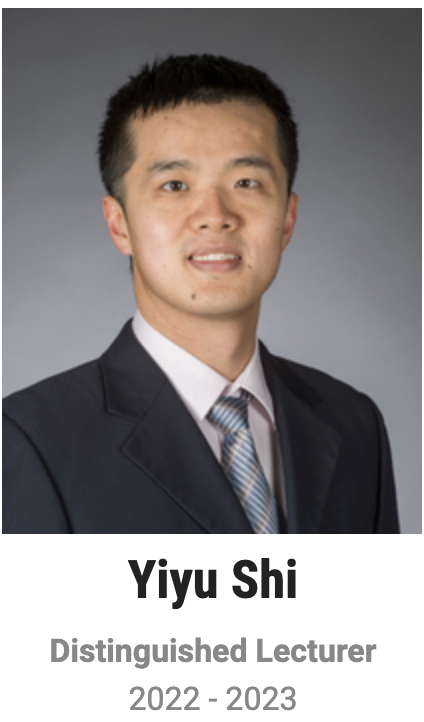 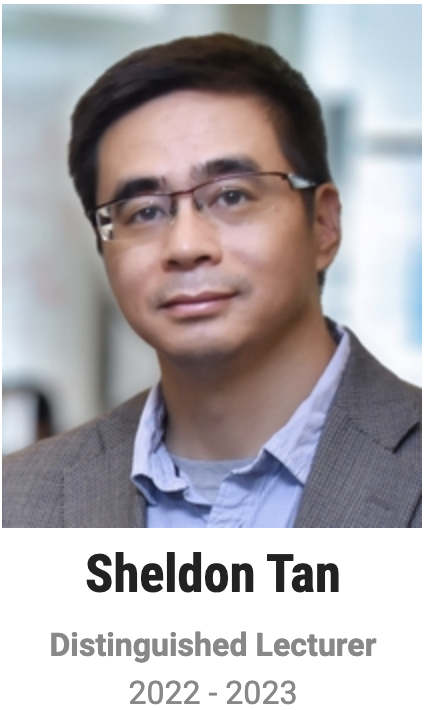 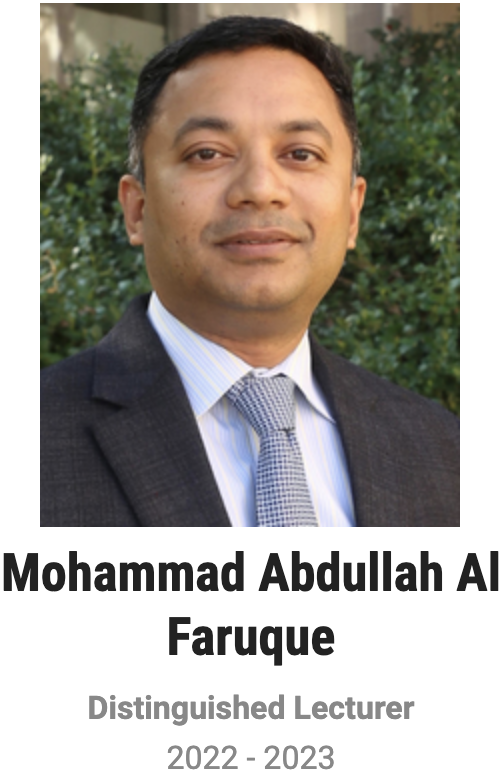 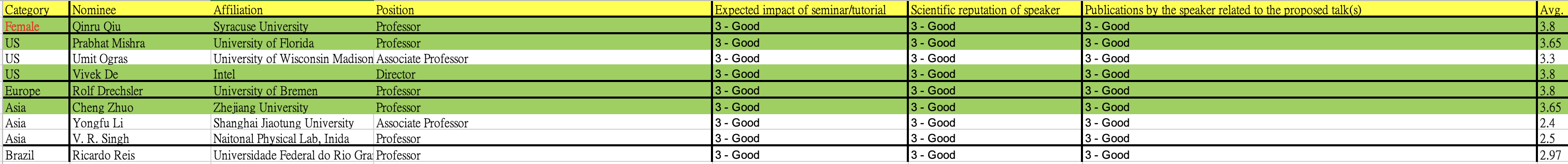 Motion: New Distinguished Lecturers
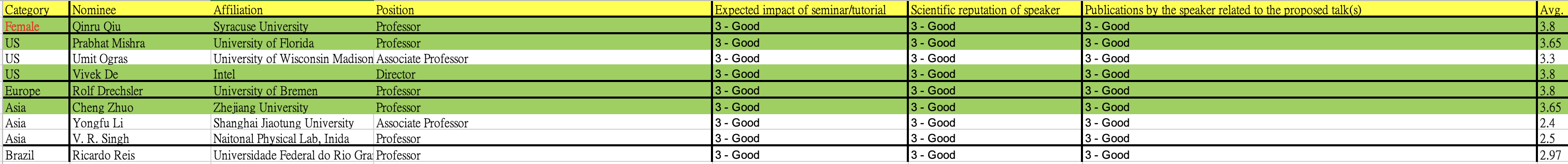 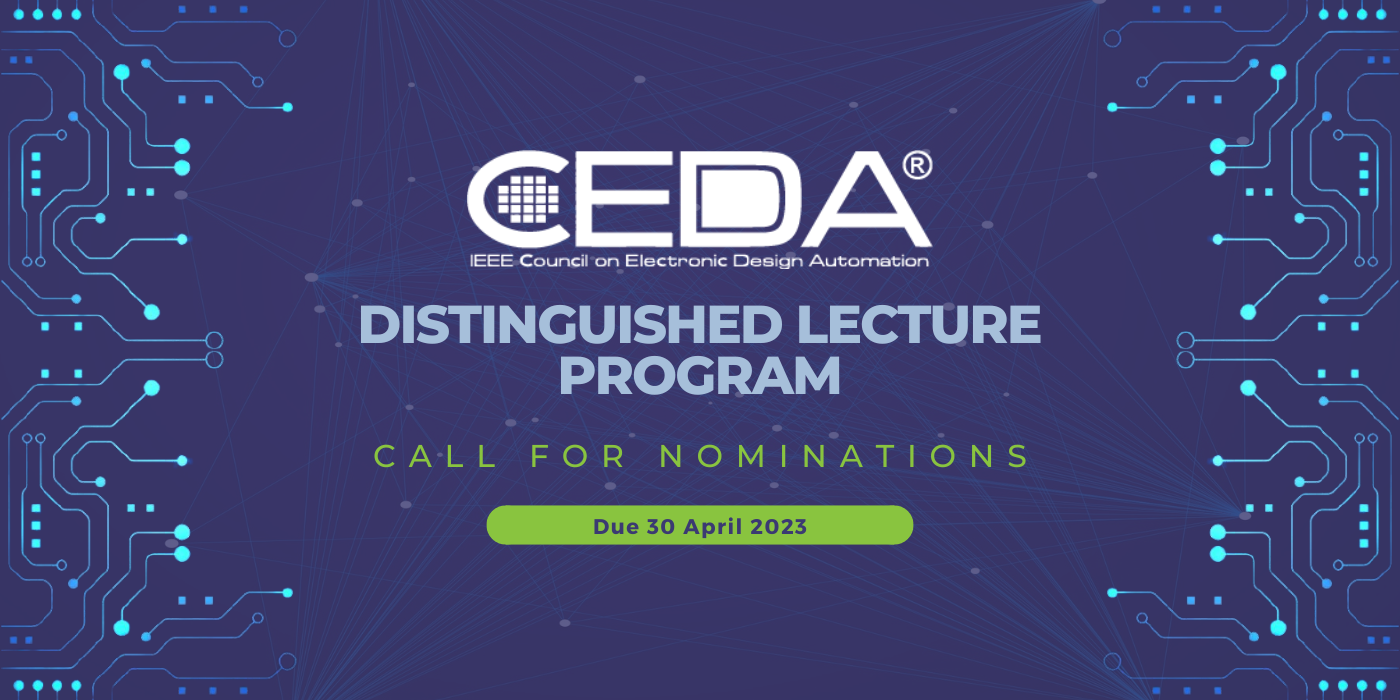 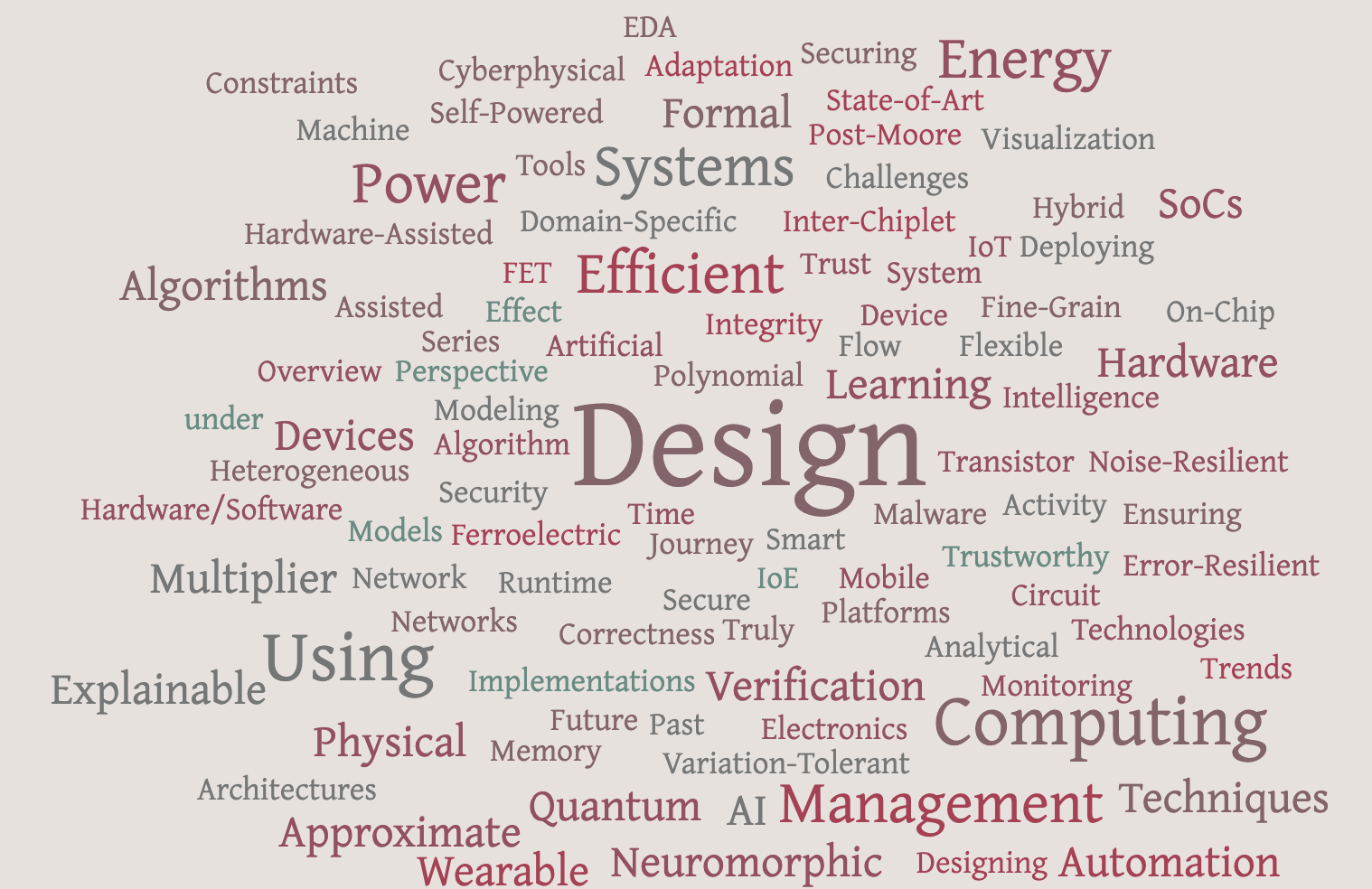 Committees:
Yiran Chen, Vasilis Pavlidis, Ulf Schlichtmann, Evangeline Young